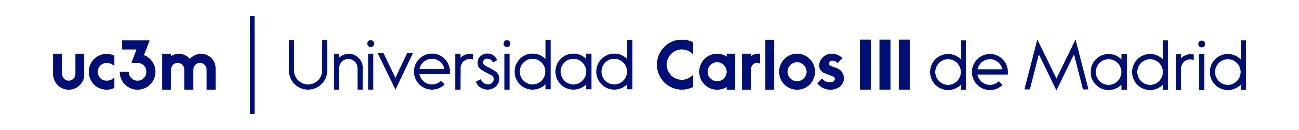 ___________________________________________________
OpenCourseWare
Ciudadanos y Administración de Justicia
RAQUEL LÓPEZ JIMÉNEZ
___________________________________________________

Lección 7. La responsabilidad patrimonial del Estado por el funcionamiento de la Administración de Justicia
7.2. Procedimiento de reclamación
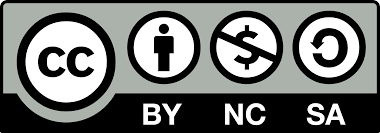 RECLAMACIÓN POR ERROR JUDICIAL
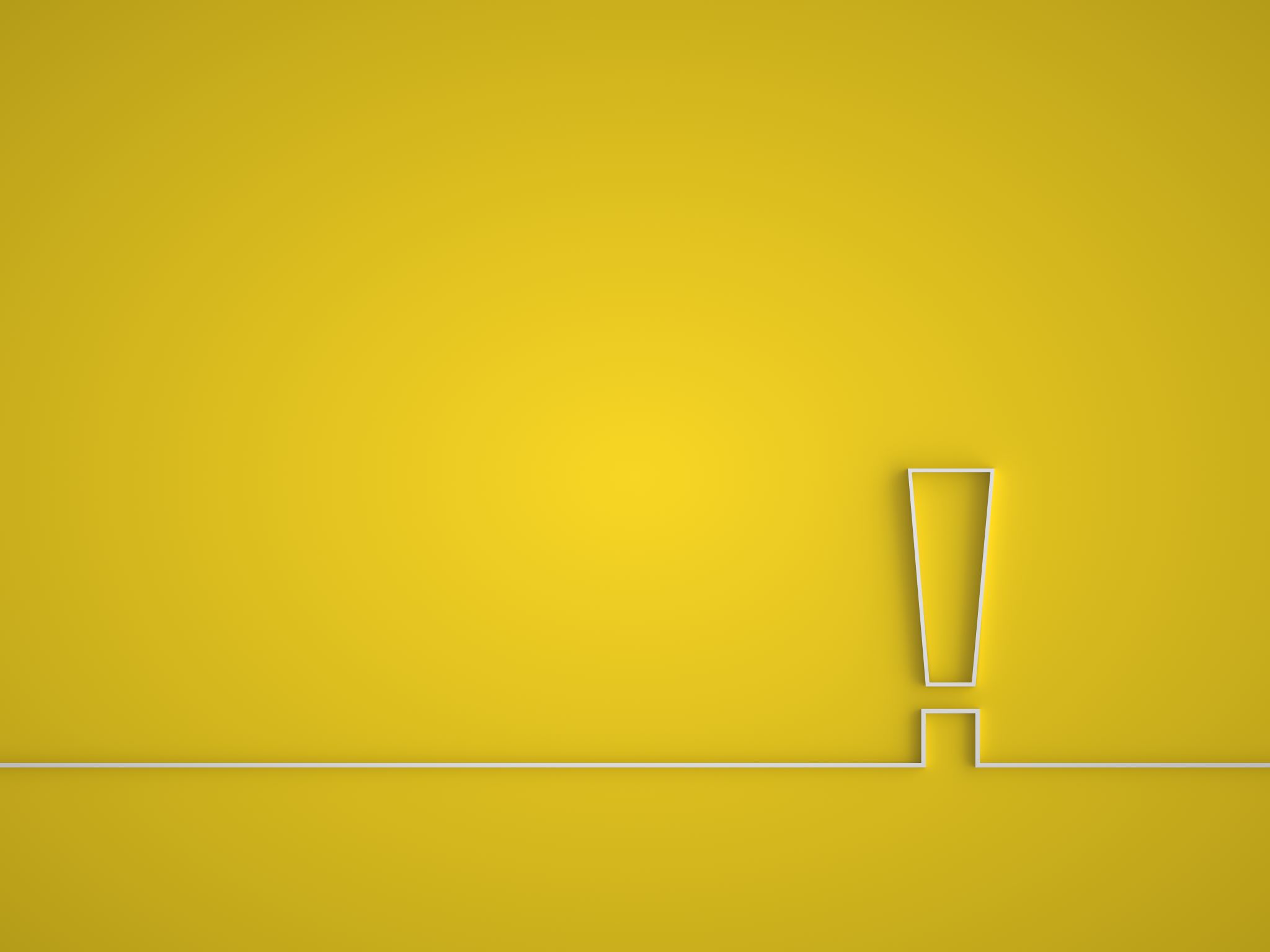 COMPETENCIA: 
Para el reconocimiento de la existencia del error: Sala del Tribunal Supremo del orden correspondiente
Para la determinación del derecho y la cantidad de indemnización: Ministerio de Justicia
2
RECLAMACIÓN POR ERROR JUDICIAL
Sujetos intervinientes:
Partes
Ministerio Fiscal
Administración del Estado

. Regulación:
Arts. 292, 293, 295, 296 de la LOPJ 
Arts. 509 a 516 de la LEC 
Ley 39/2015 de 1 de octubre, del Procedimiento Administrativo Común de las Administraciones Públicas, artículos 91 y 92, y Ley 40/2015, de 1 de octubre, de Régimen Jurídico del Sector Público, artículos 32 a 35
3
PROCEDIMIENTO
Resolución judicial firme a la que se imputa error judicial
Plazo de 3 meses: Petición reconocimiento existencia de error ante TS
Procedimiento revisión  sentencias civiles firmes con informe órgano a quien se imputa el error
15 días para que se dicte sentencia 
Sentencia irrecurrible: 
Rechaza existencia de error e impone costas
Reconoce la existencia del error
Plazo de un año: reclamación de indemnización ante el Ministerio de Justicia
Instrucción (práctica de pruebas y solicitud de informes oportunos)
Audiencia a interesados (posibilidad terminación convencional)
Remisión actuaciones y propuesta resolución o convenio
Plazo 20 días: Resolución o aprobación del convenio
Recurso contencioso-administrativo
4